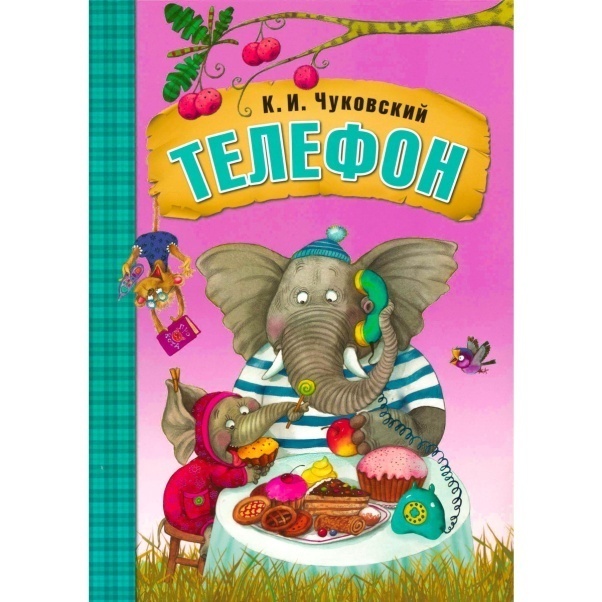 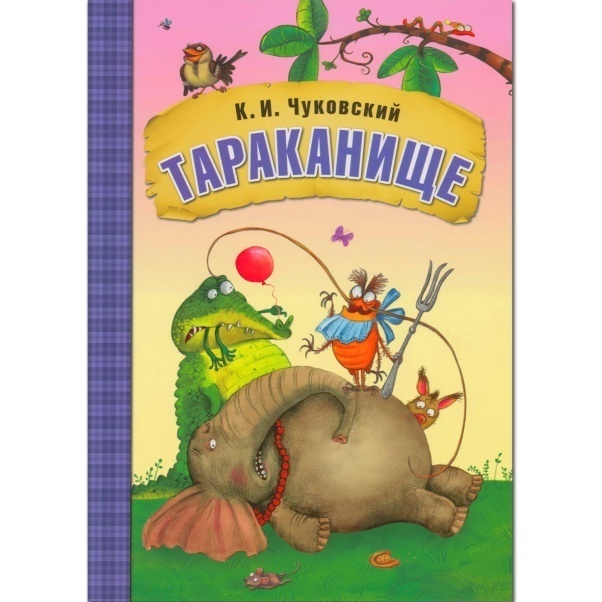 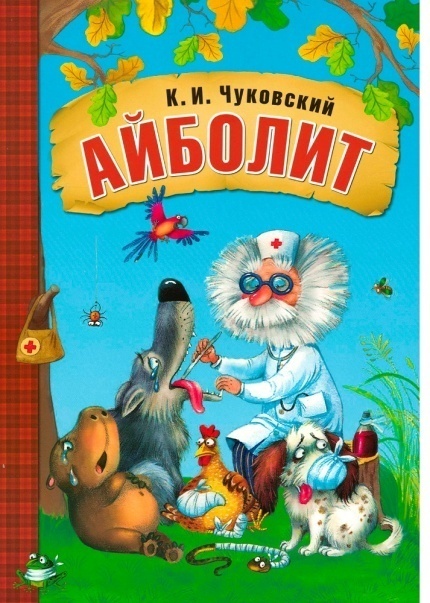 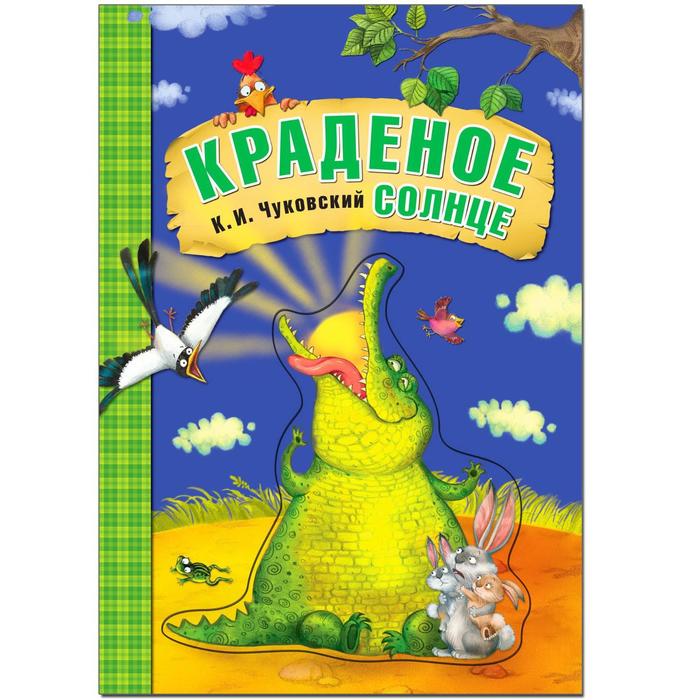 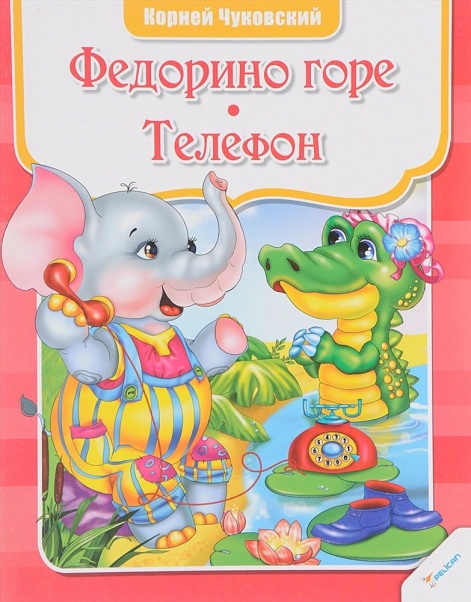 «Сказочный винегрет»по сказкам К.И. Чуковского
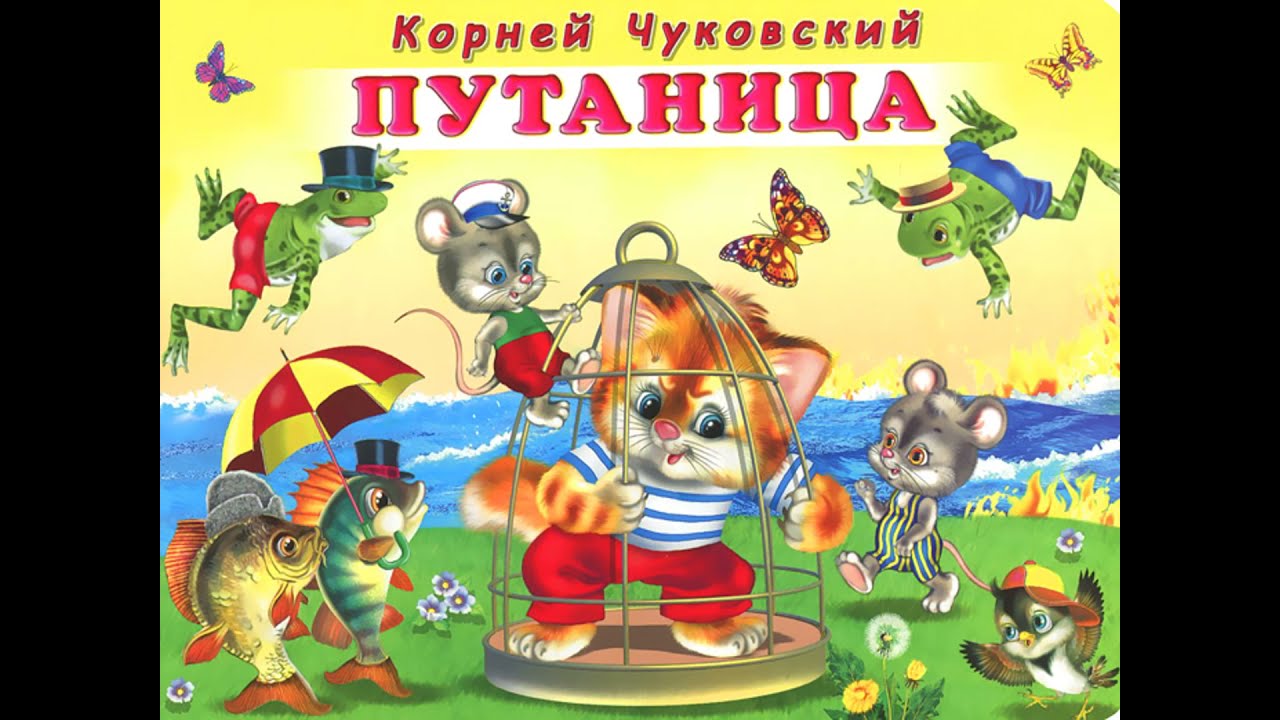 Выполнила: воспитатель Бучина Елена Владимировна
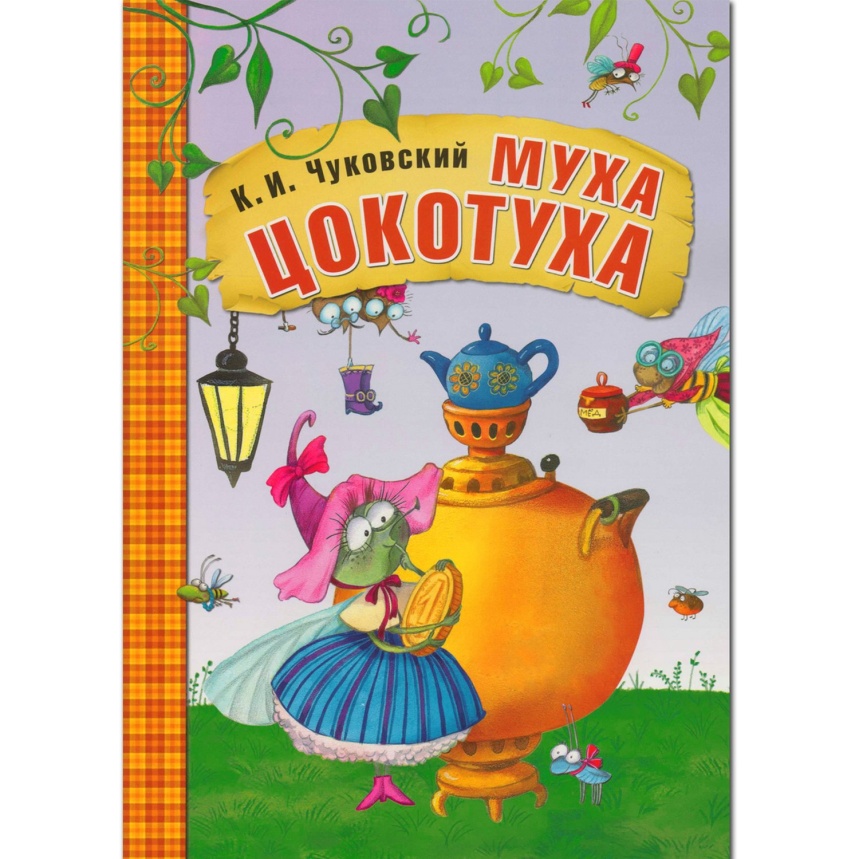 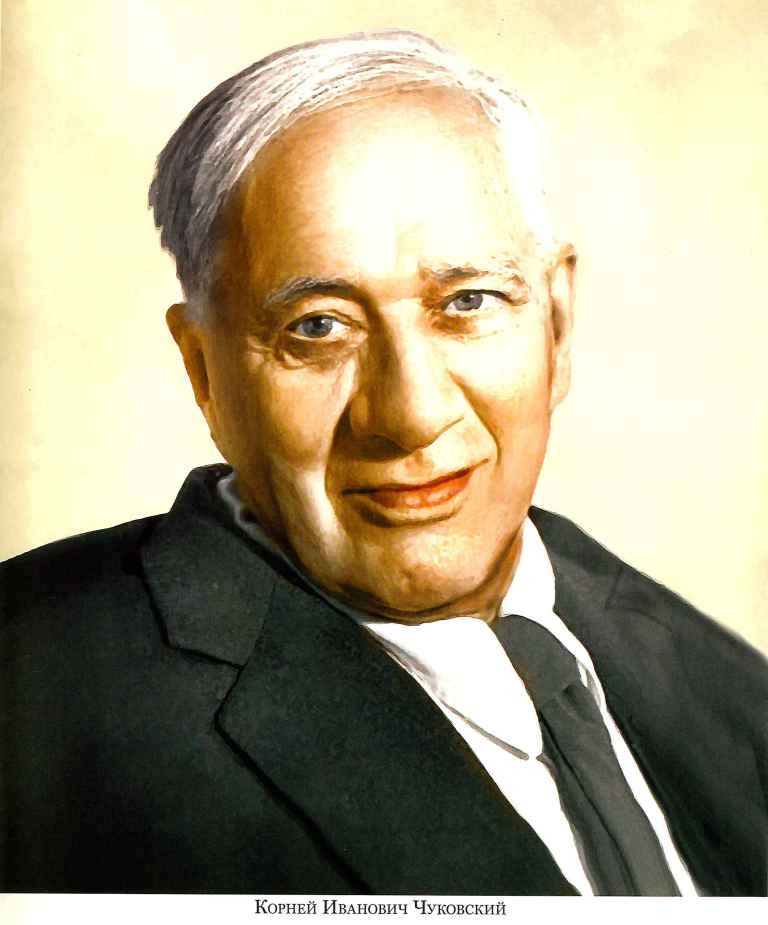 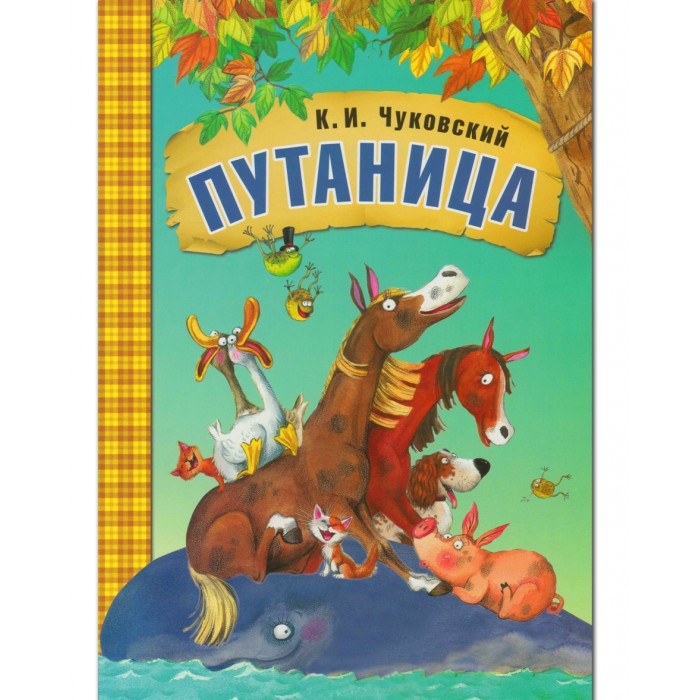 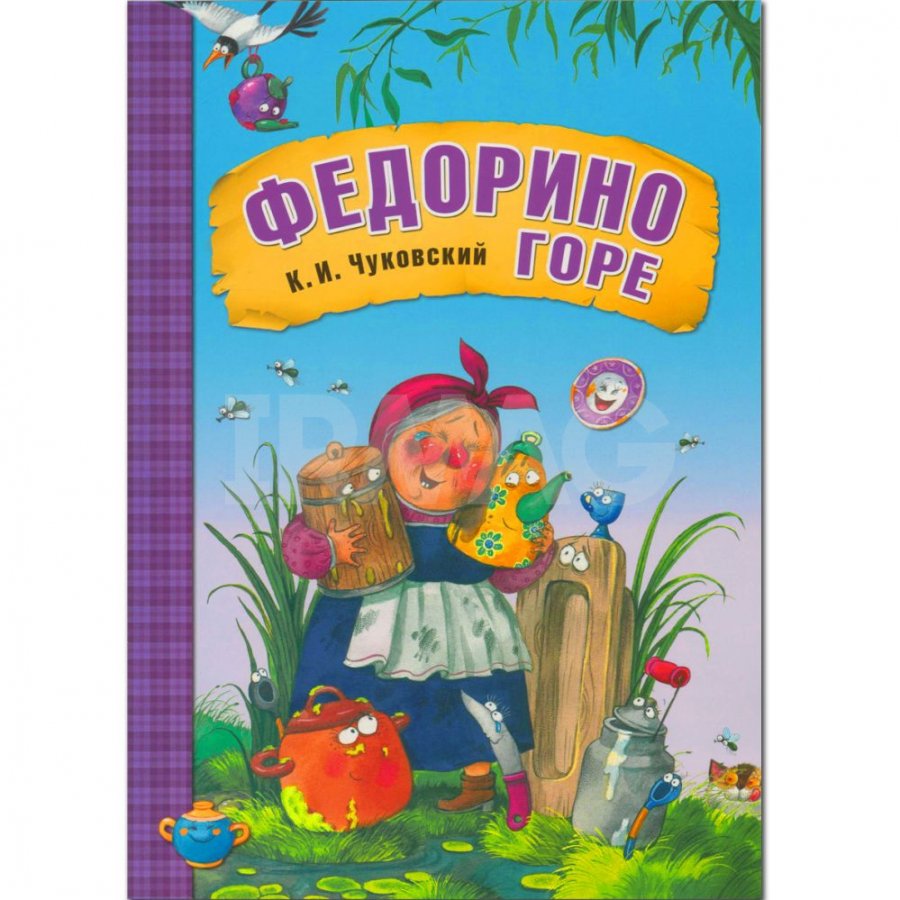 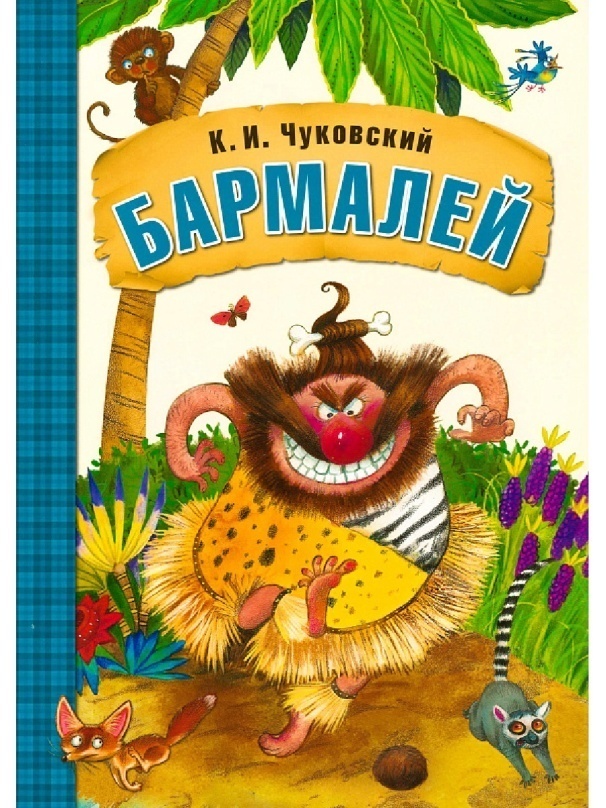 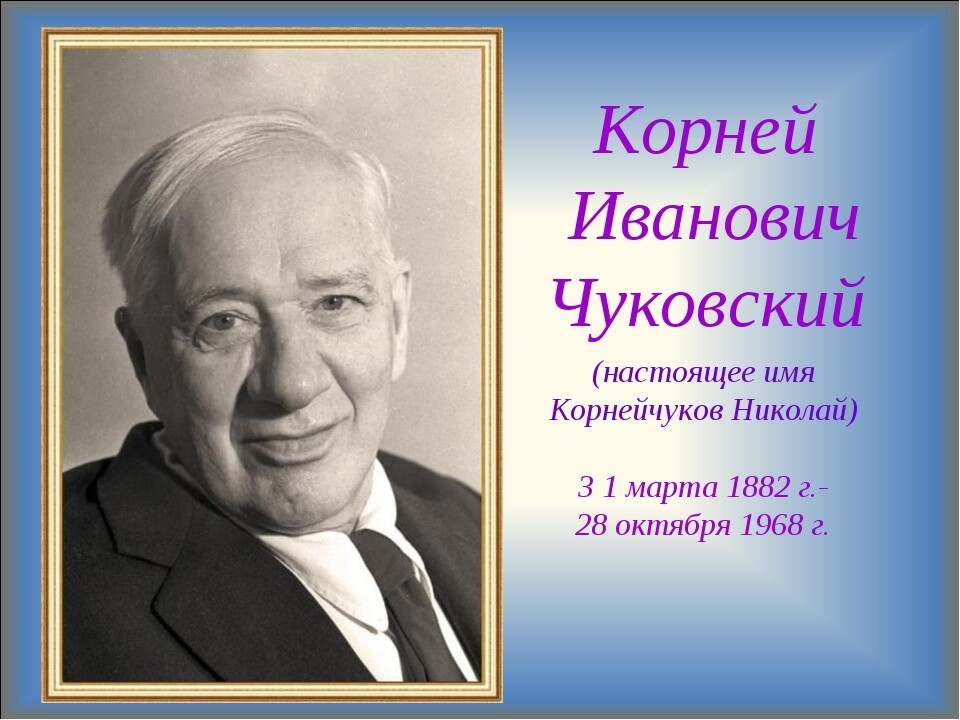 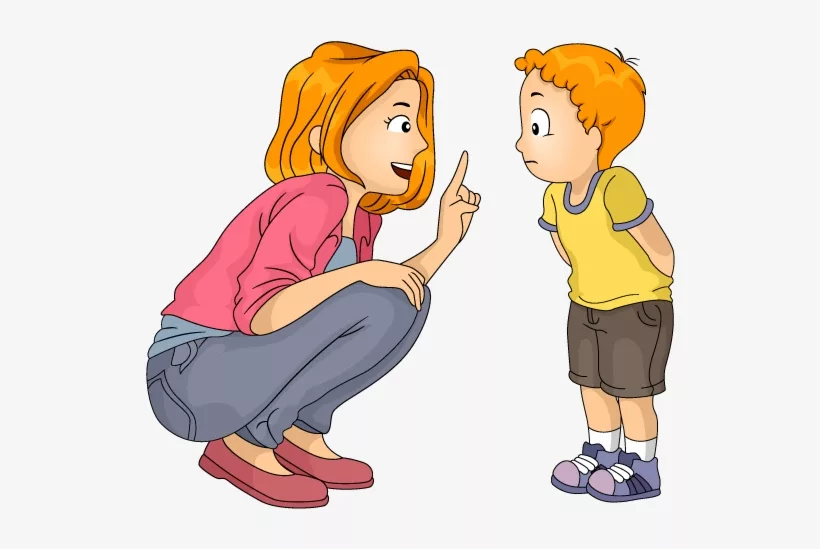 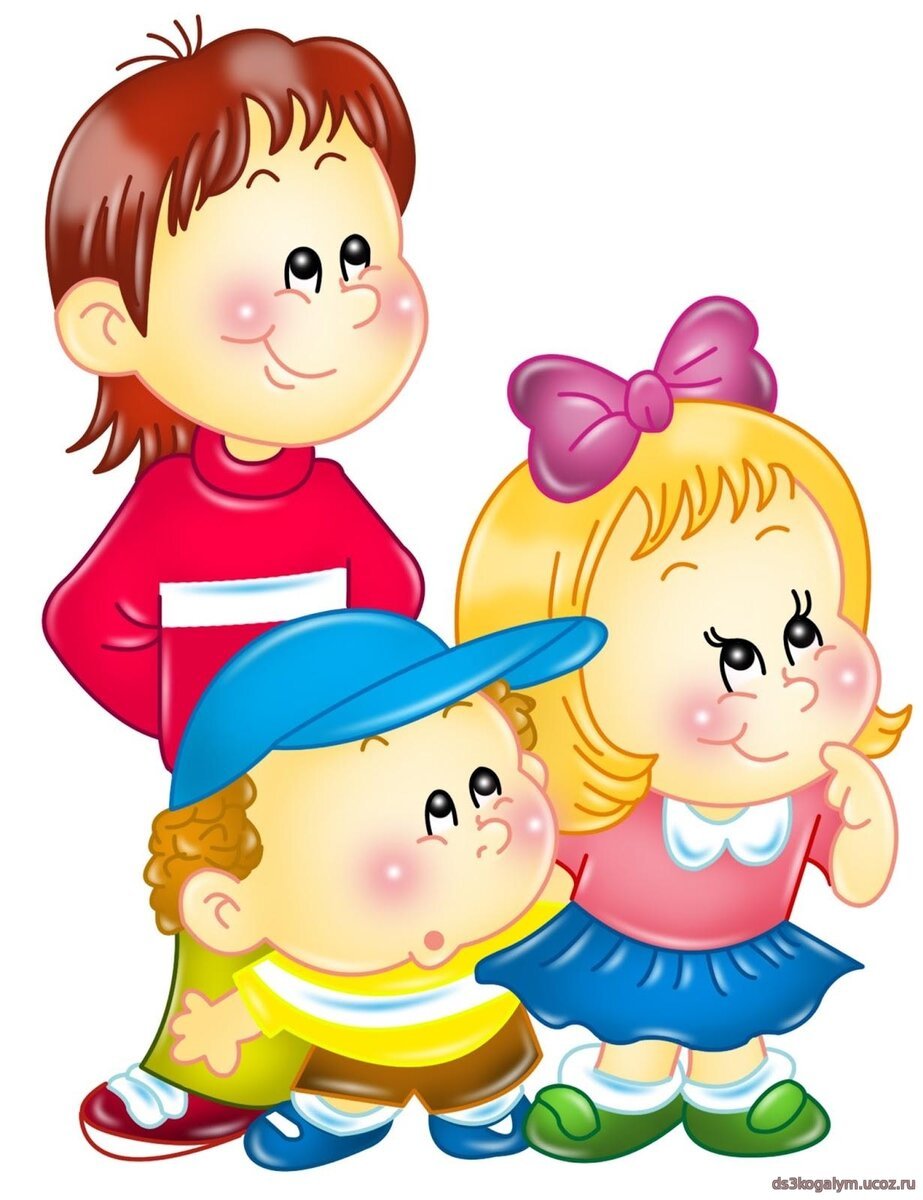 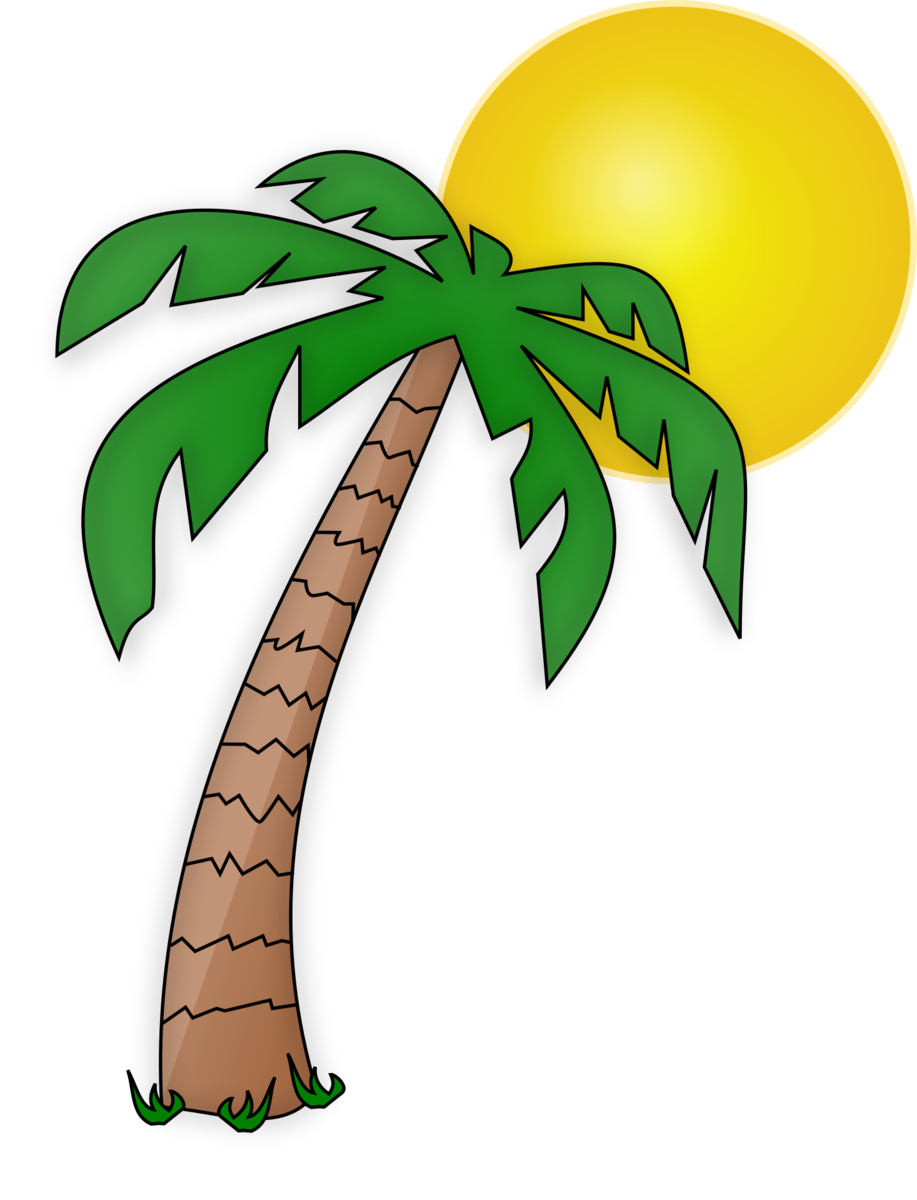 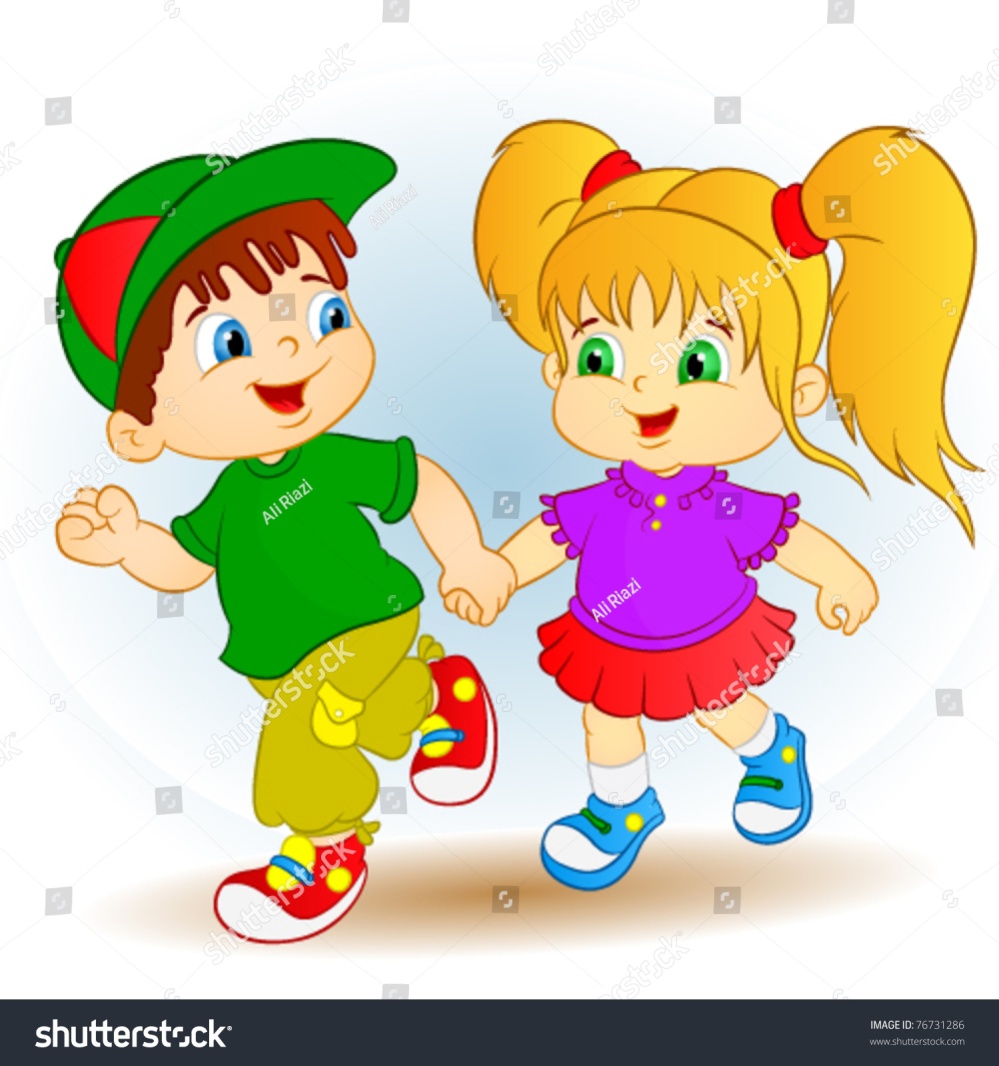 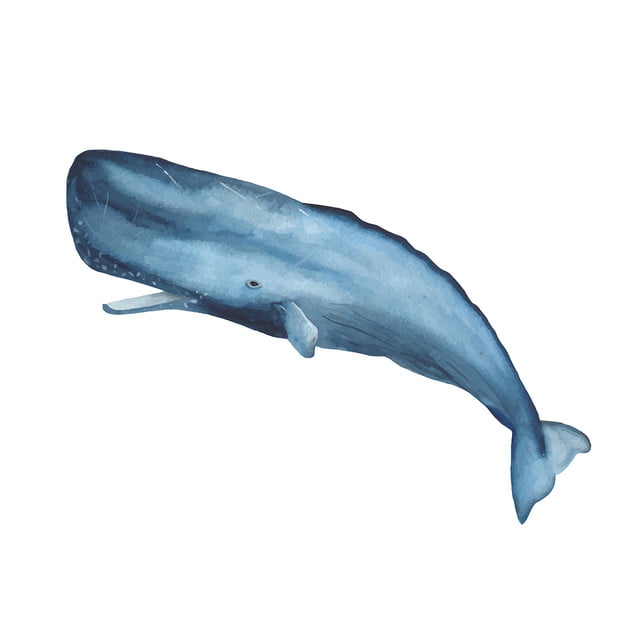 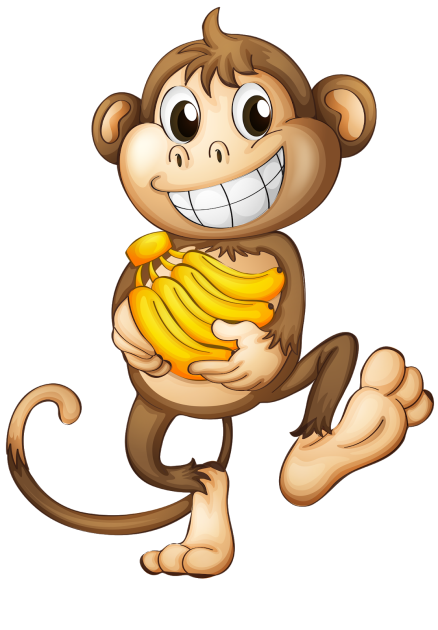 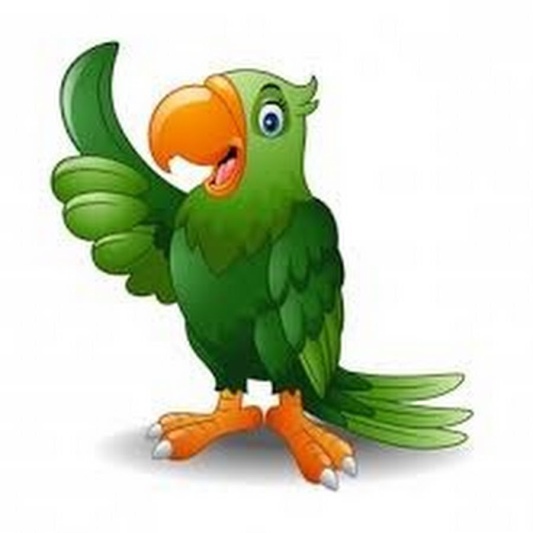 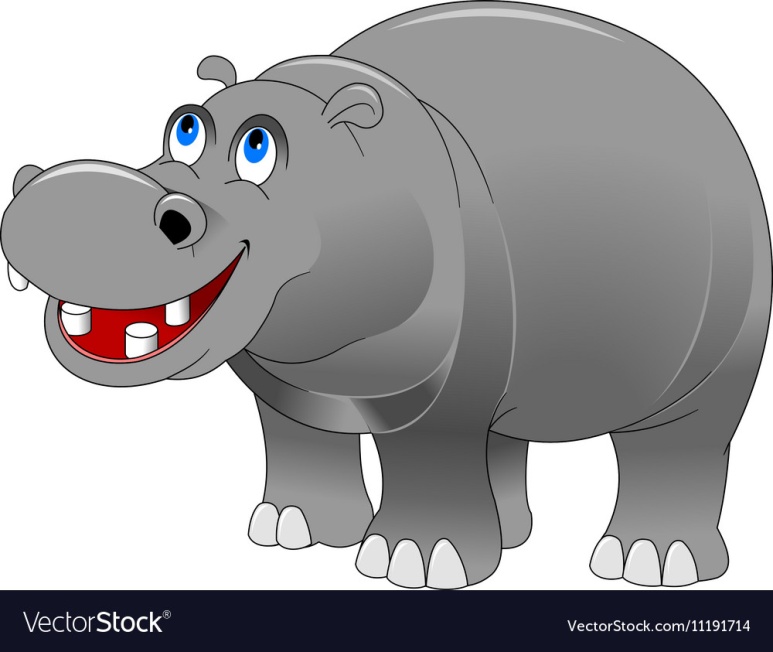 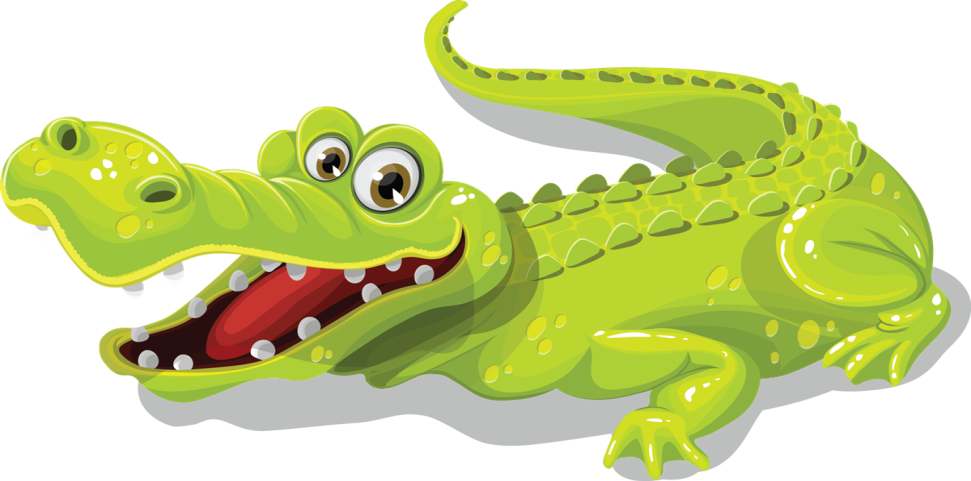 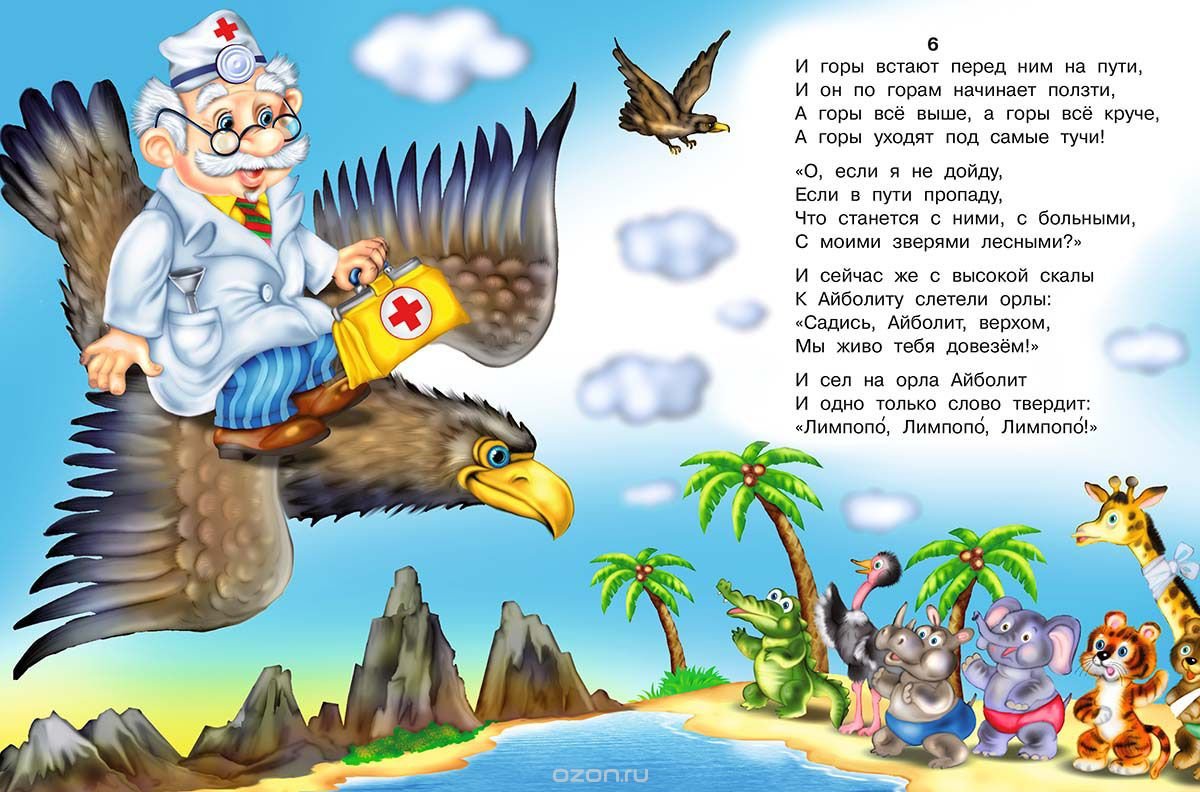 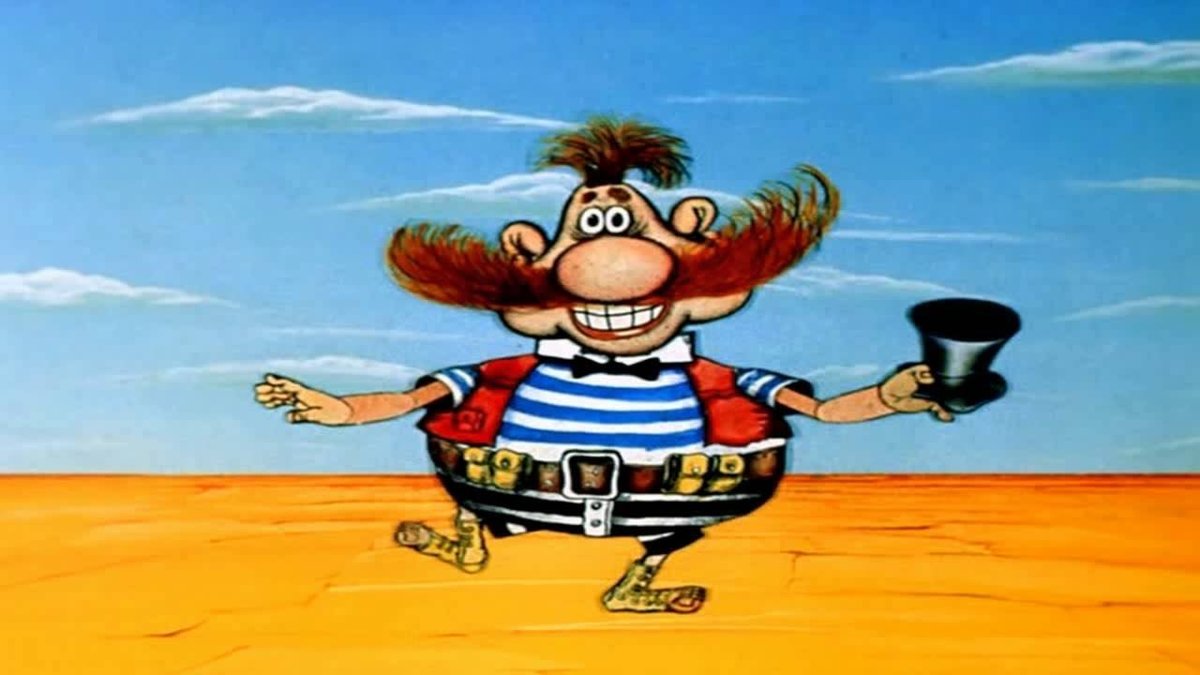 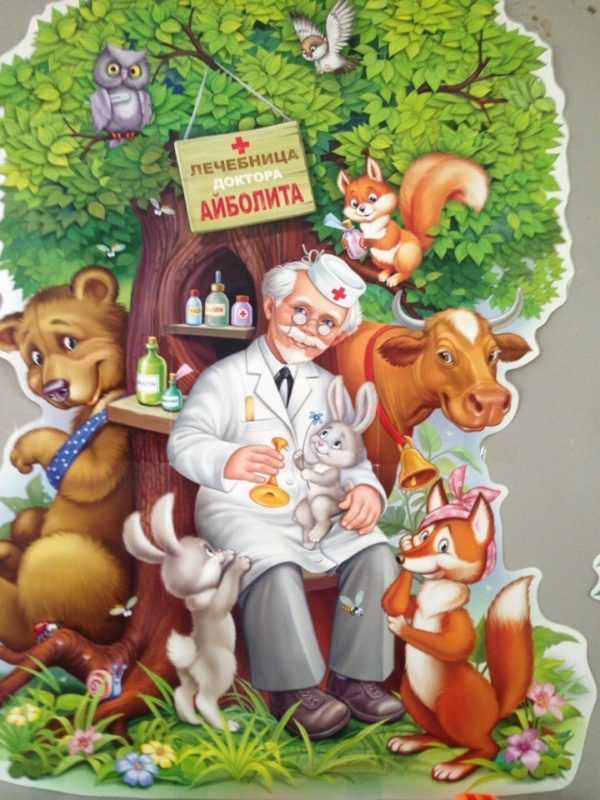 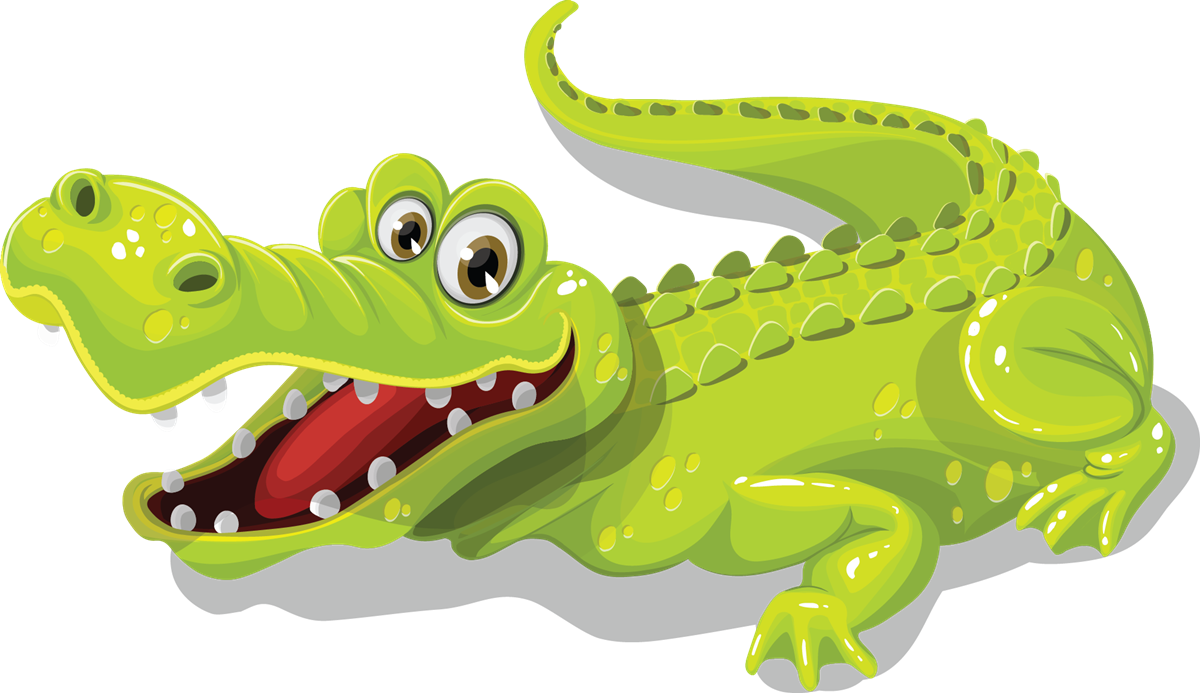 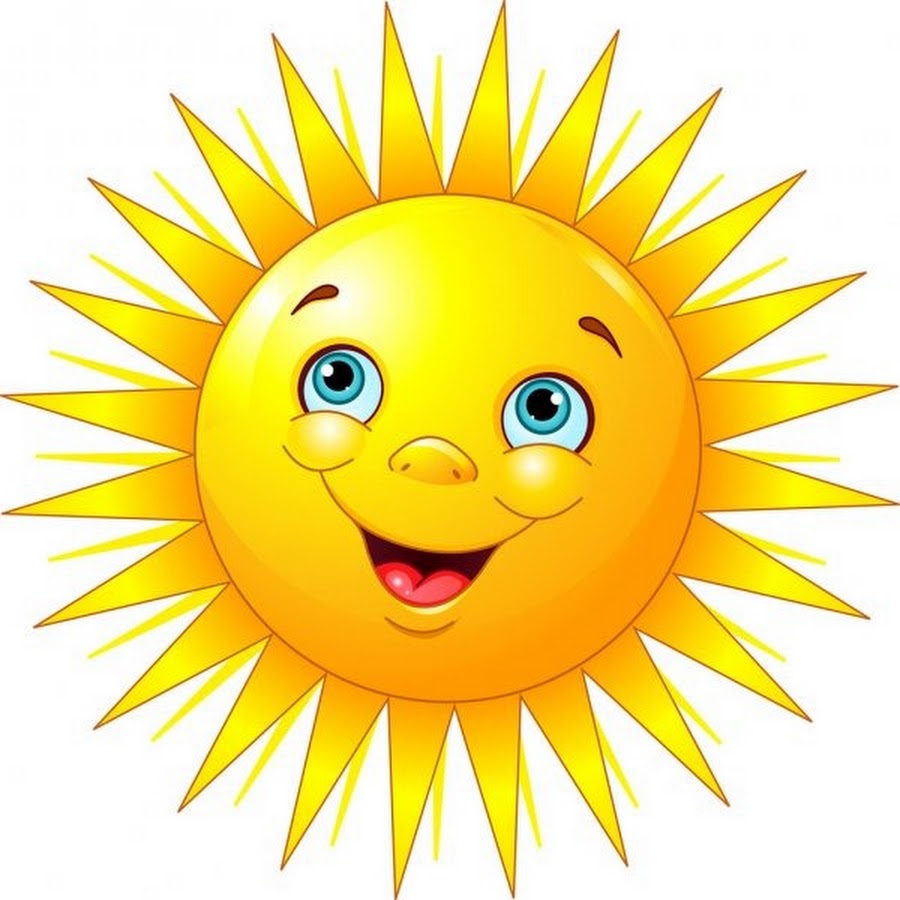 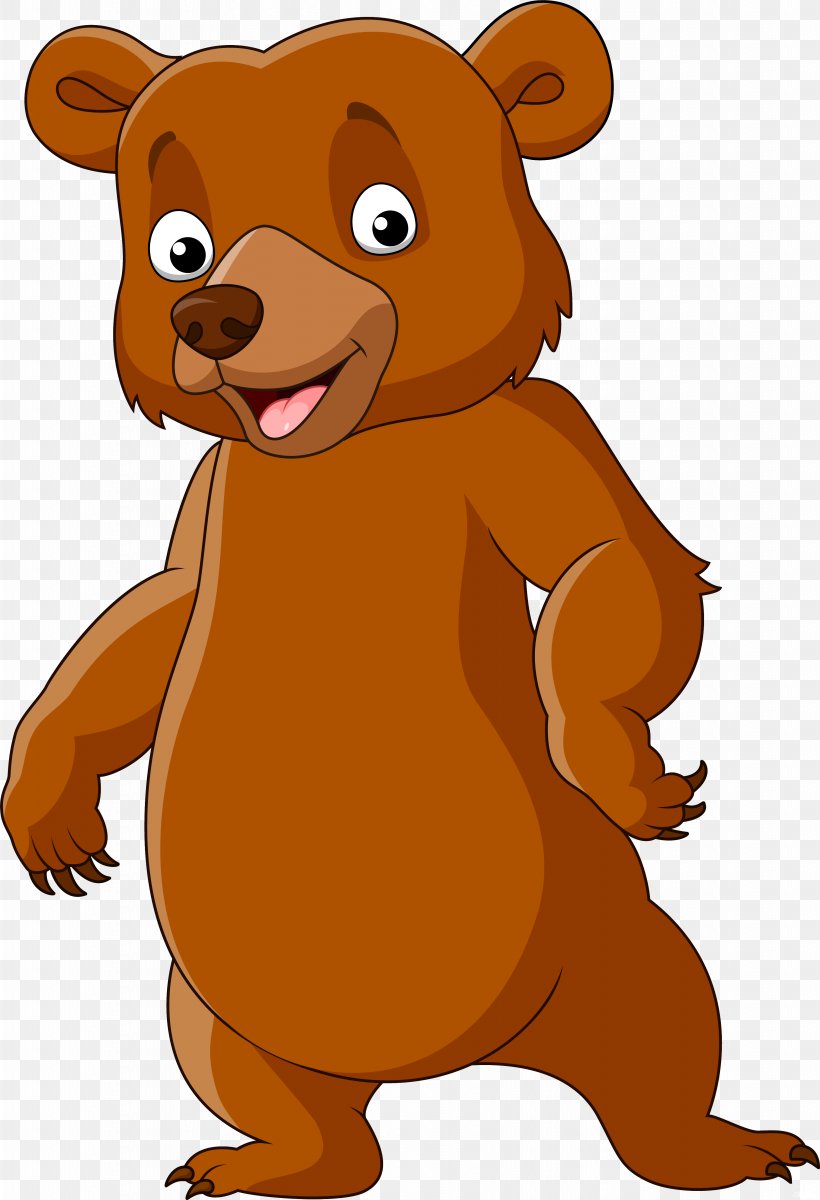 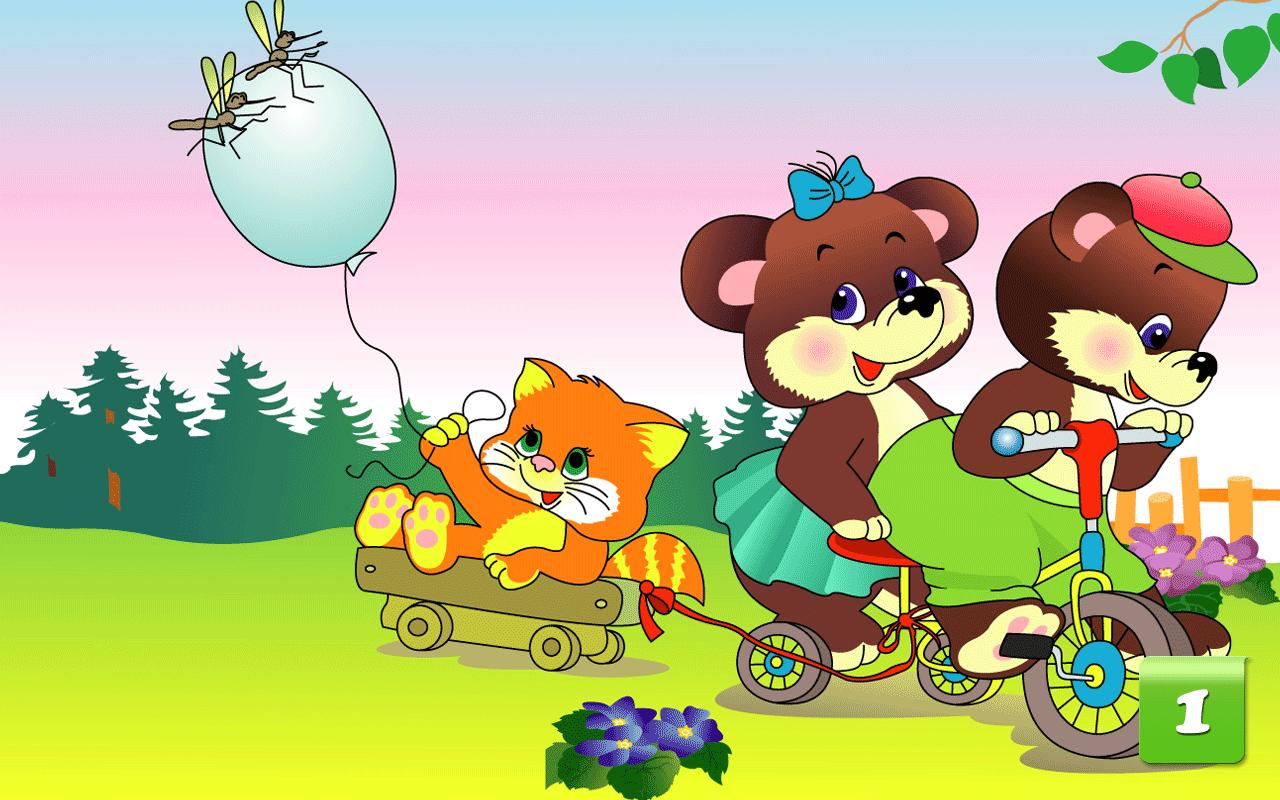 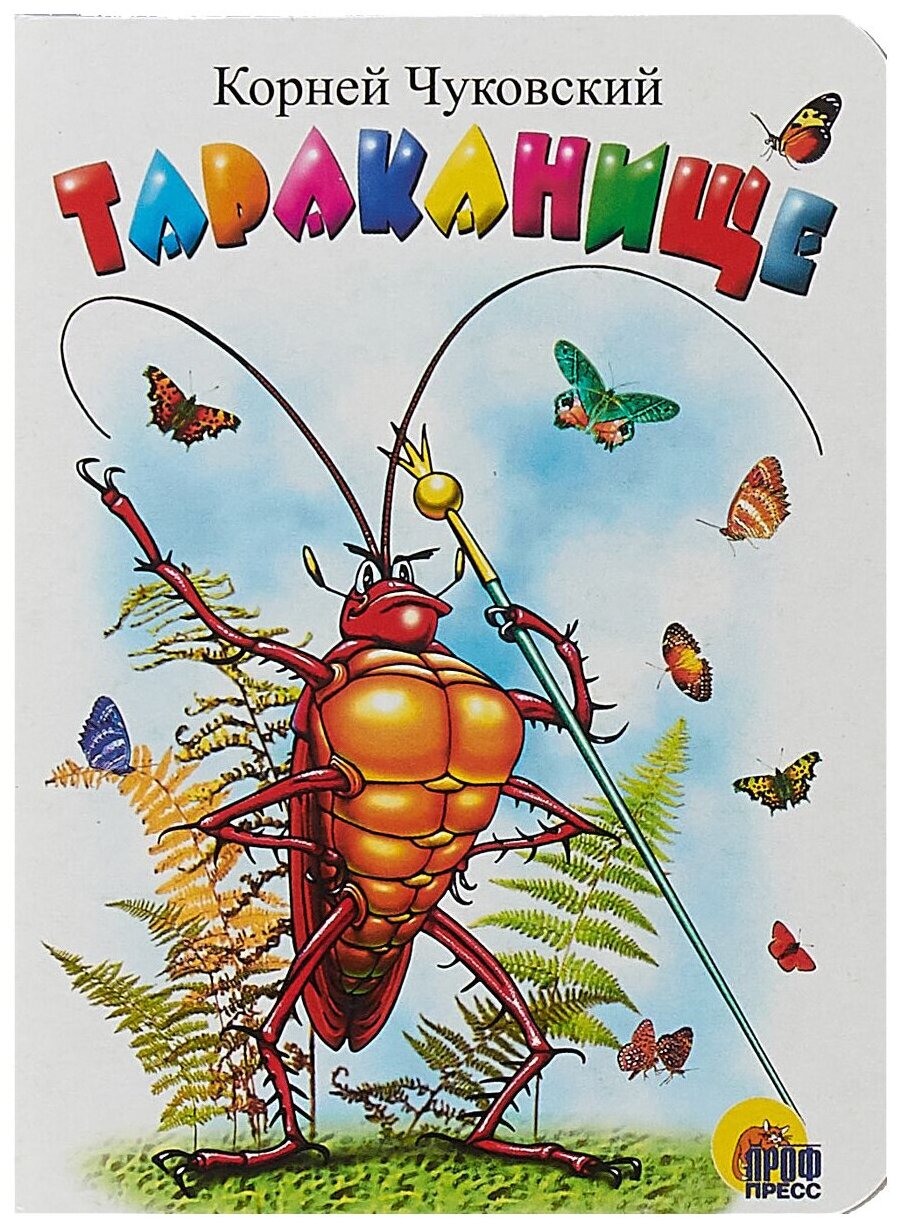 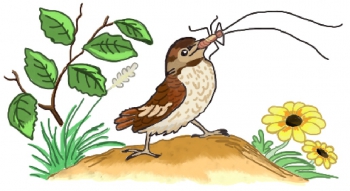 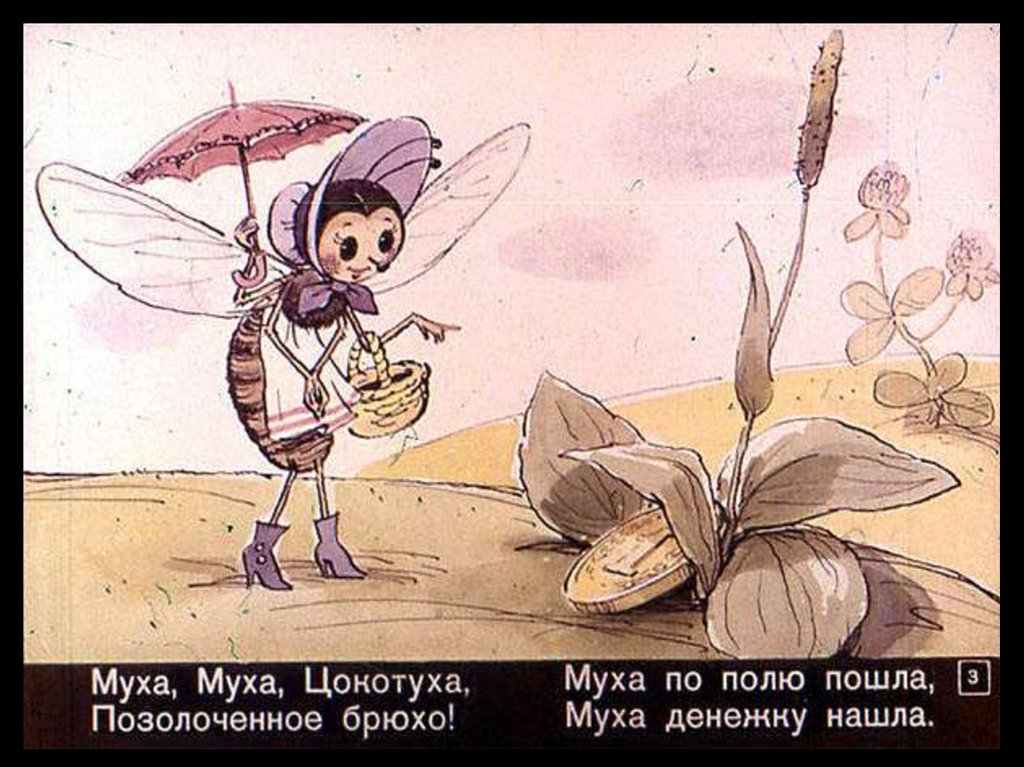 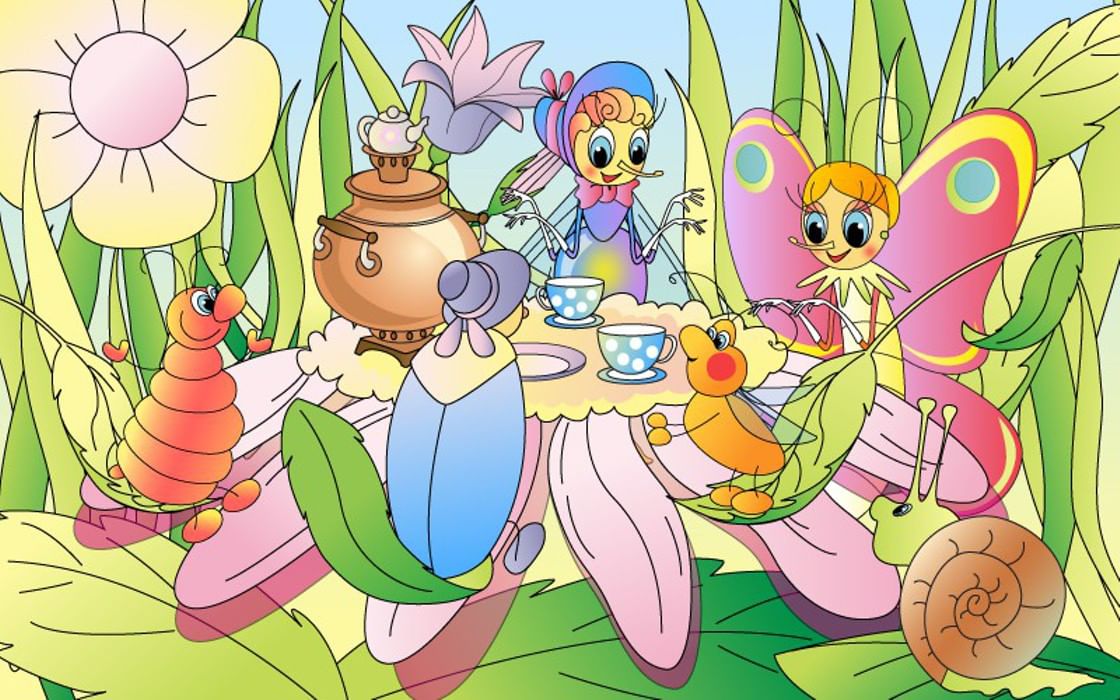 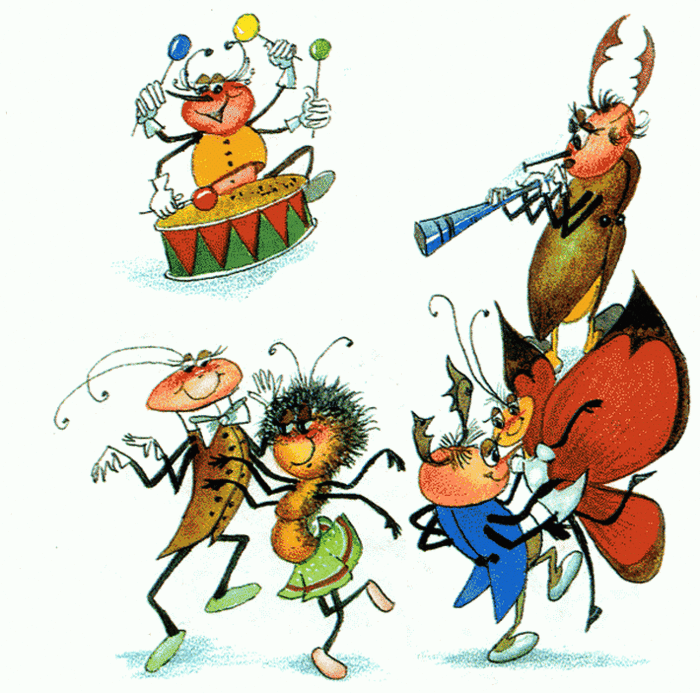 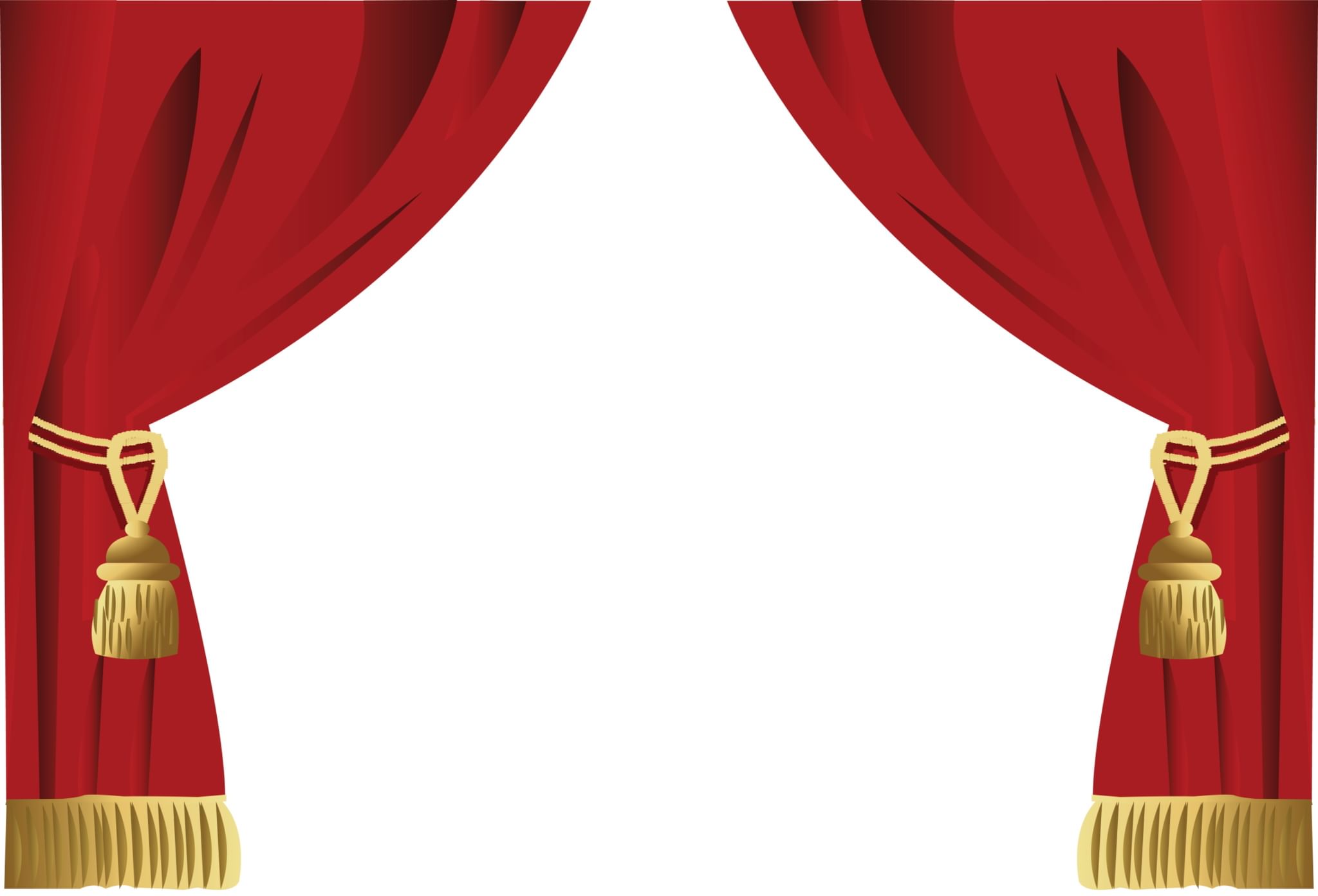 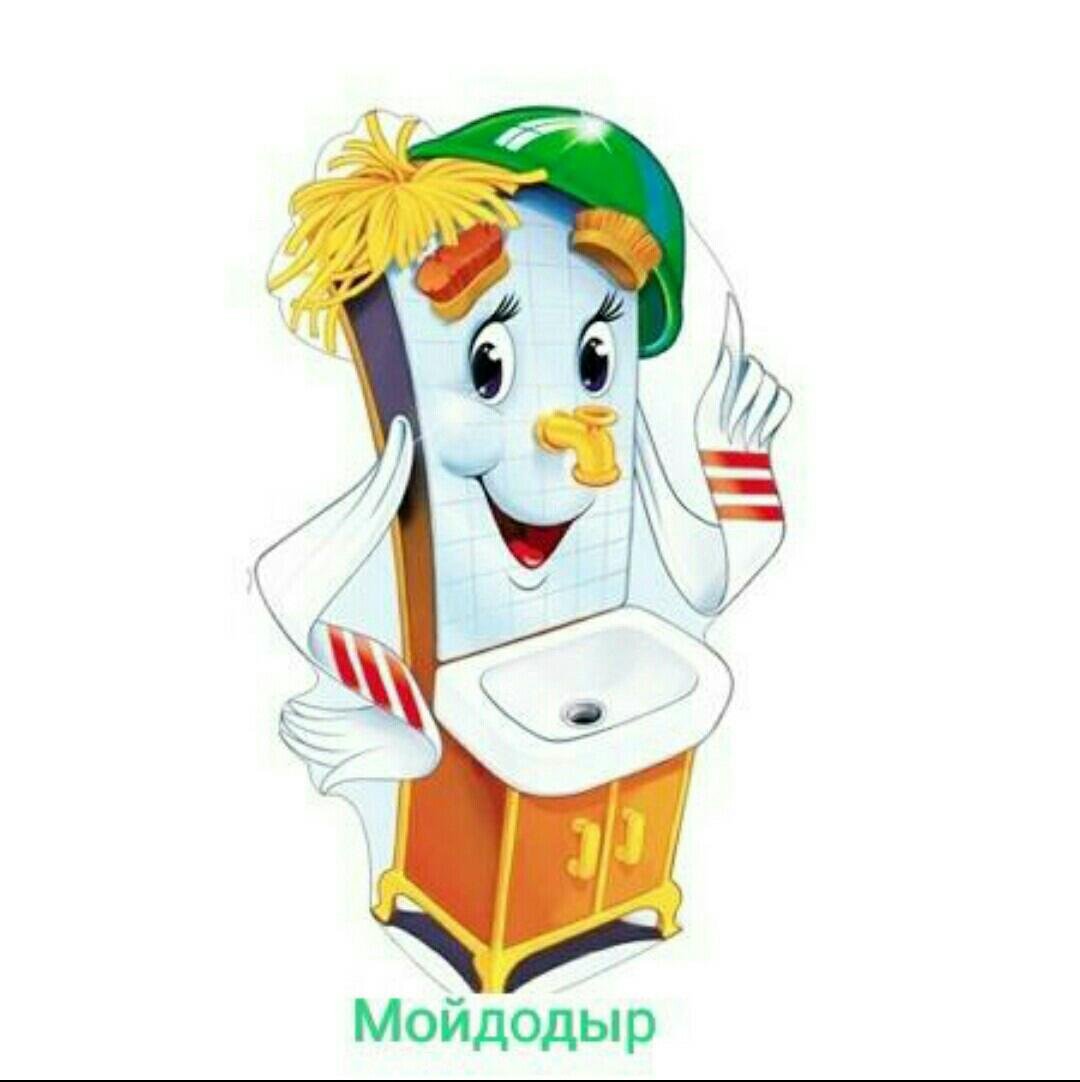 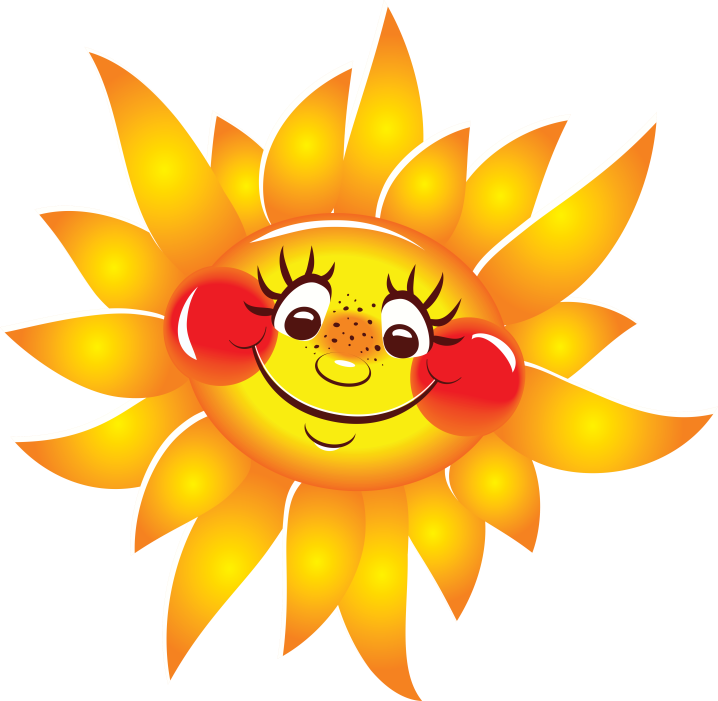 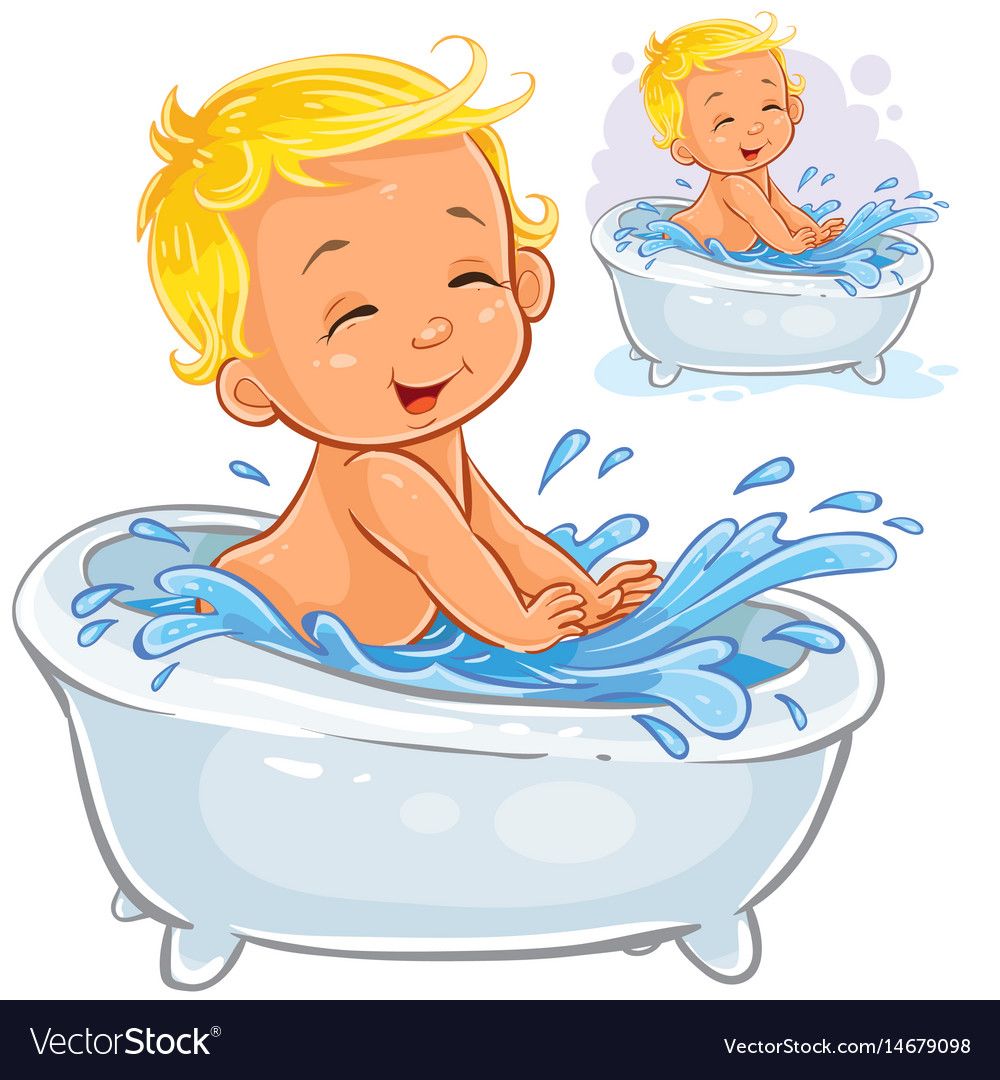 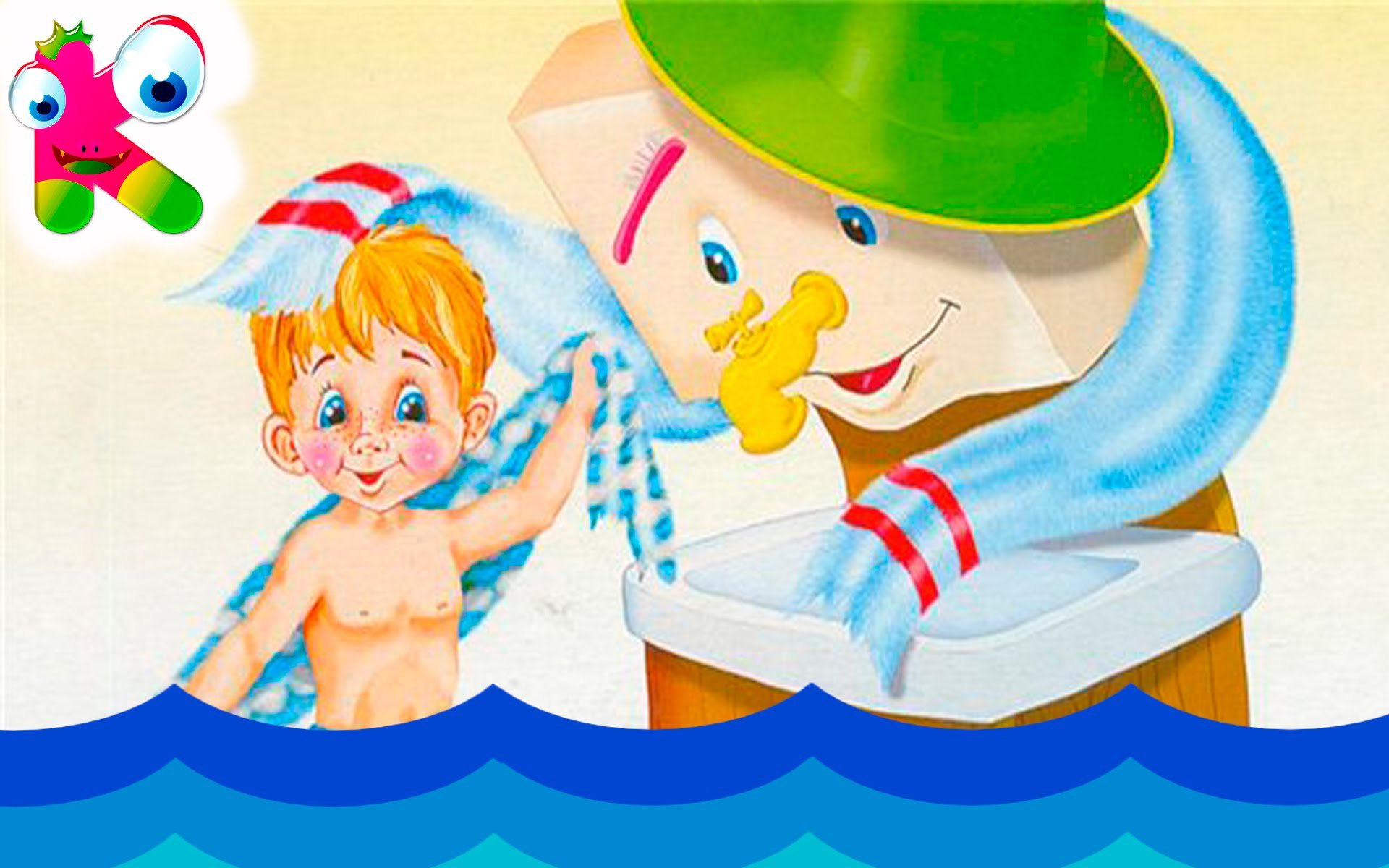 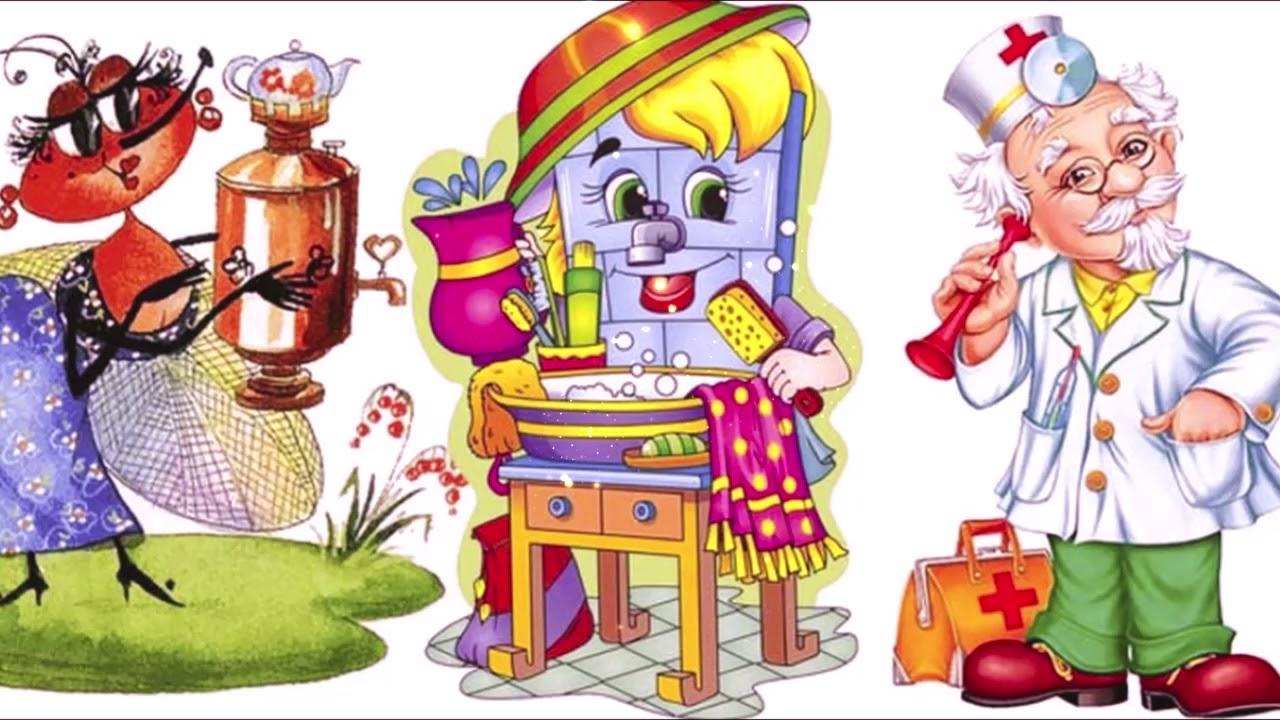 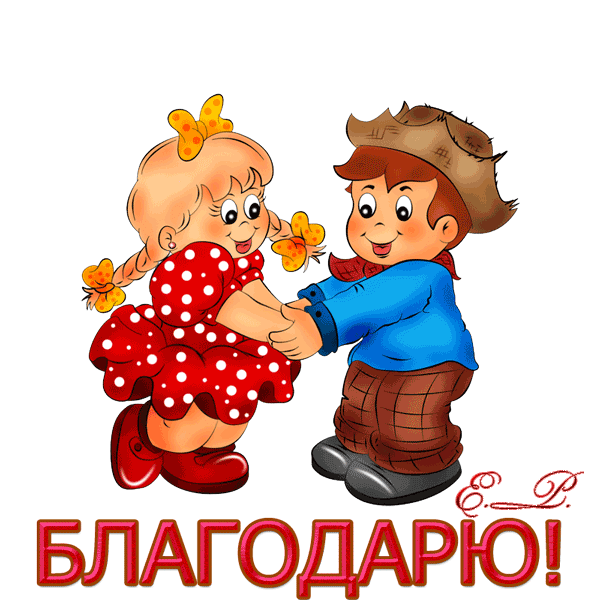 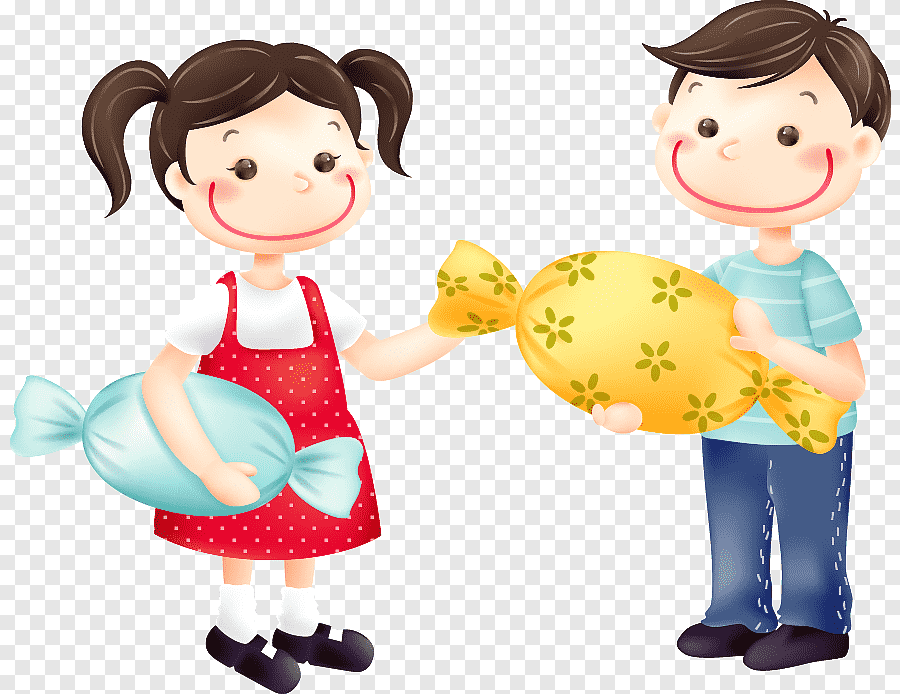 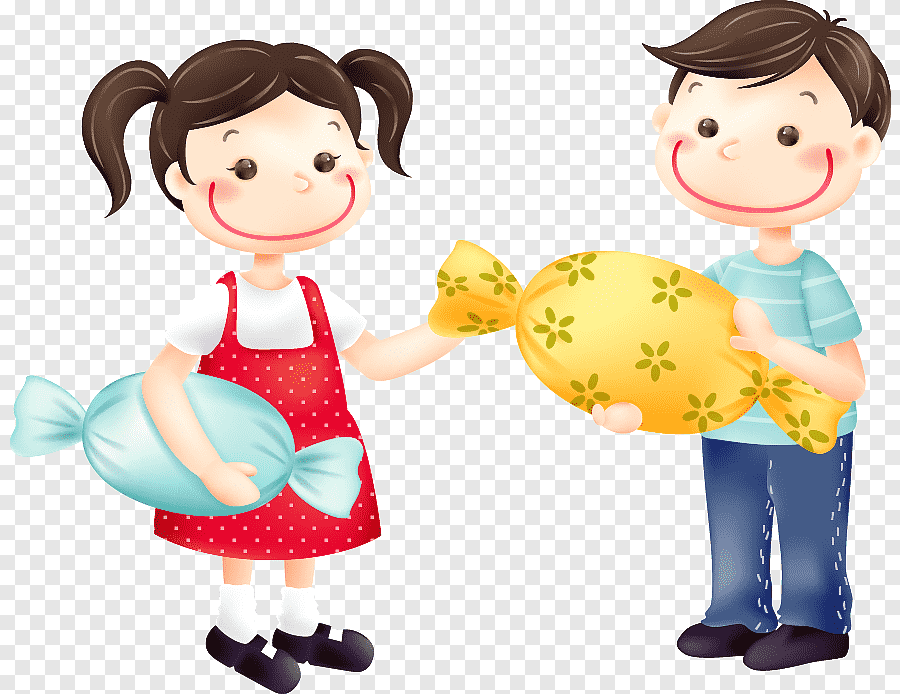